ШИРОКАЯ МАСЛЕНИЦА
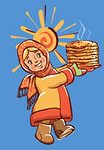 занятие для детей младшей группы
воспитатель: Набухатная Н.Н
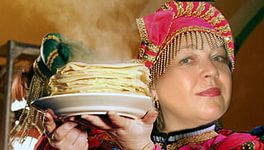 Этот праздник к нам идетРаннею весною,Сколько радостей несетОн всегда с собою!Ледяные горы ждут,И снежок сверкает,Санки с горок вниз бегут,Смех не умолкает.Дома аромат блиновПраздничный чудесный,На блины друзей зовем,Будем есть их вместе.Шумно, весело пройдетСырная Седмица,А за ней — Великий пост,Время, чтоб молиться.
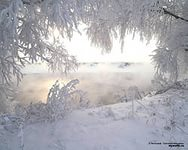 Масленица (Масленка) — праздник проводов зимы, восьмая неделя перед Пасхой. Она проходила перед Великим постом, в сыропустную неделю православного календаря, и заканчивалась Прощёным воскресеньем.

Понедельник — встреча
 Вторник — заигрыш
 Среда — лакомка
 Четверг — перелом
 Суббота — золовкины посиделки
 Воскресенье — целовальник, прощённое воскресенье
Масленица называлась честной, широкой, пьяной, обжорной, разорительницей. Говорили, что она «целую неделю пела-плясала, ела-пила, друг ко дружке в гости хаживала, в блинах валялась, в масле купалась». Масленица отмечалась по всей России и в деревнях, и в городах. Ее празднование считалось для всех русских людей обязательным: «Хоть себя заложи, а масленицу проводи»
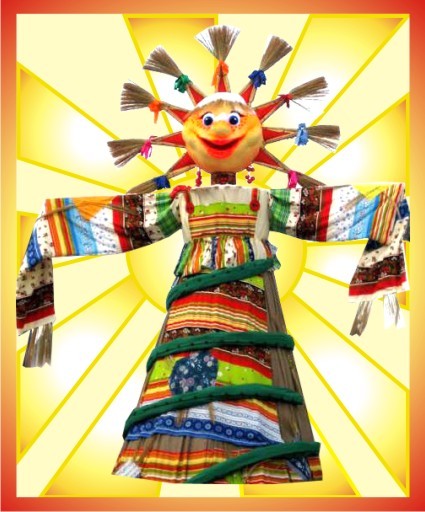 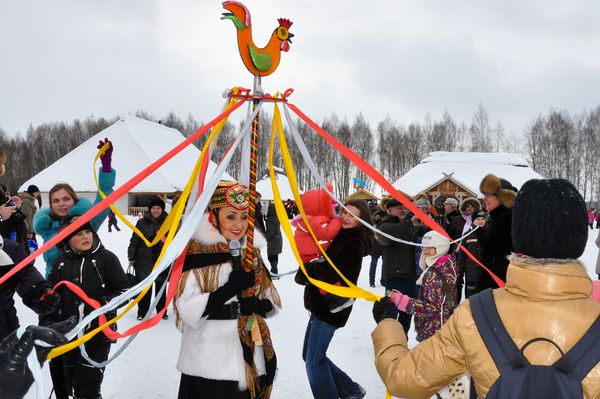 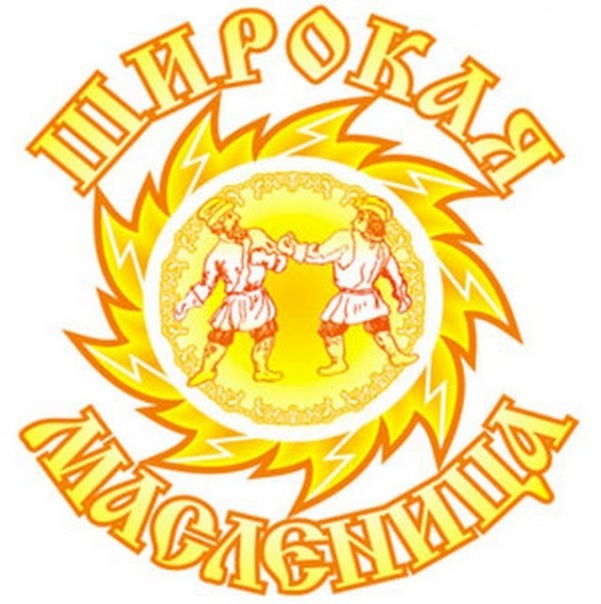 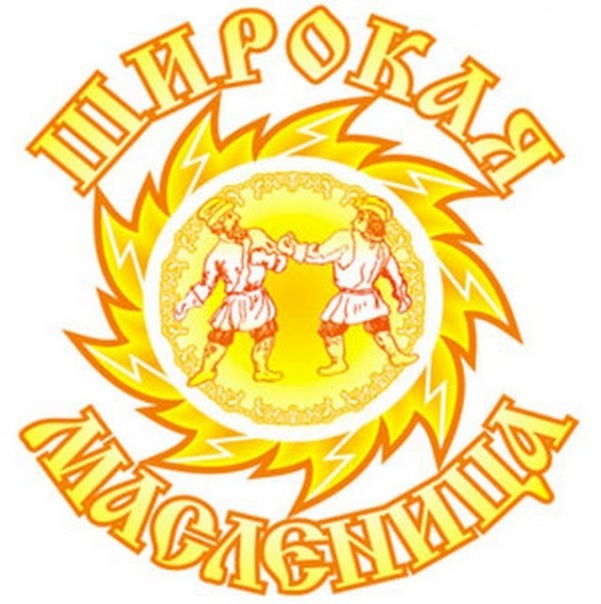 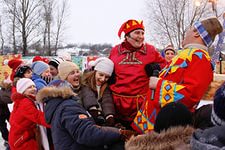 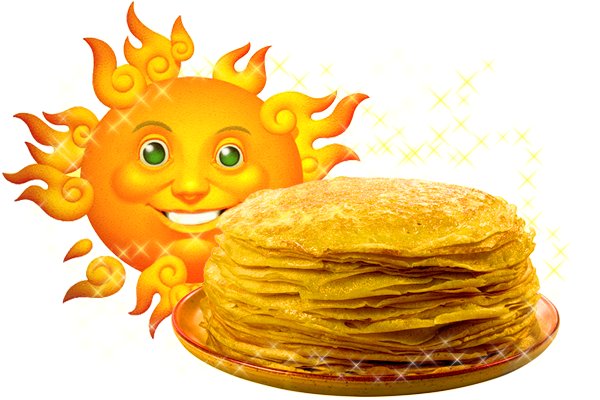 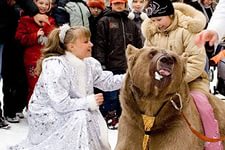 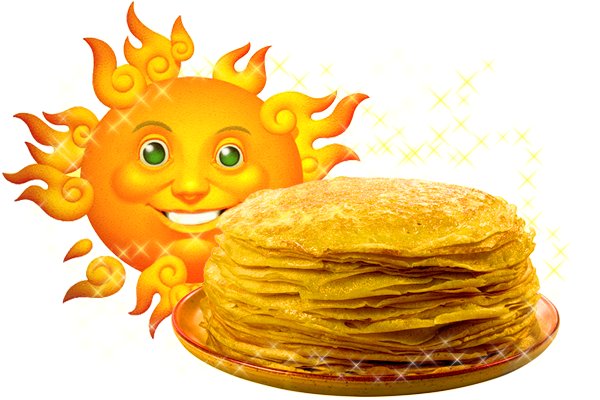 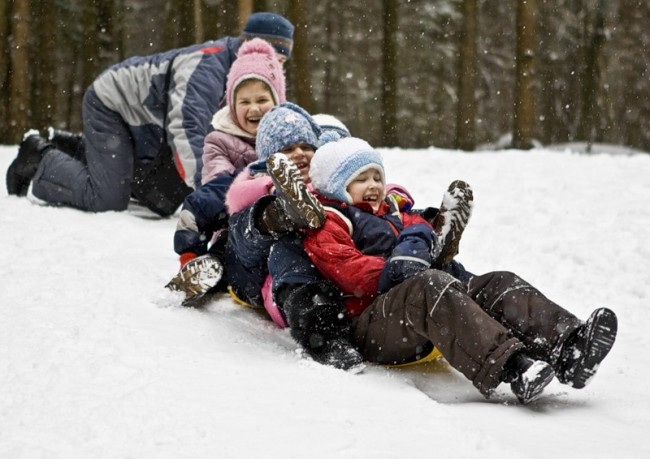 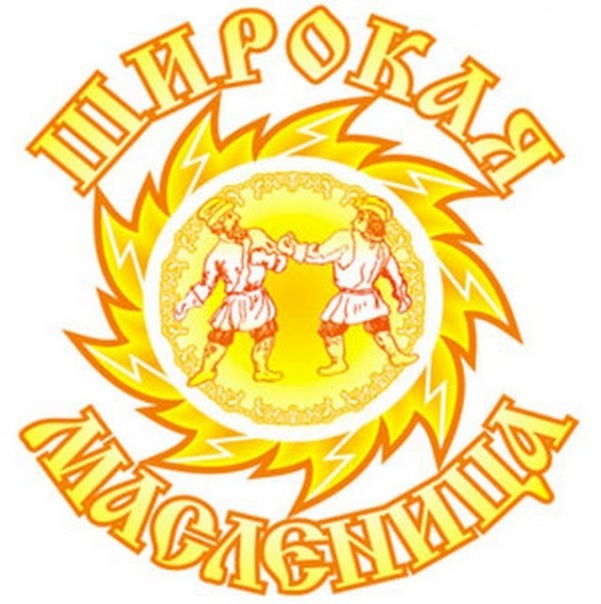 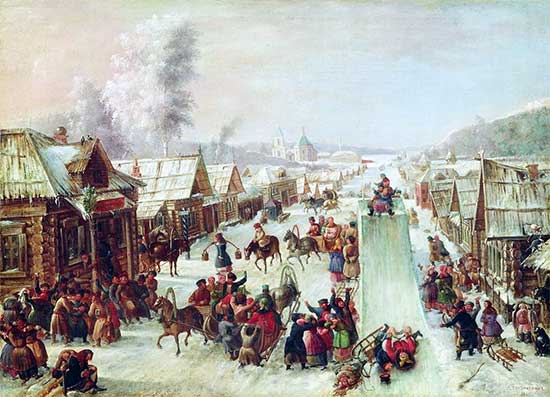 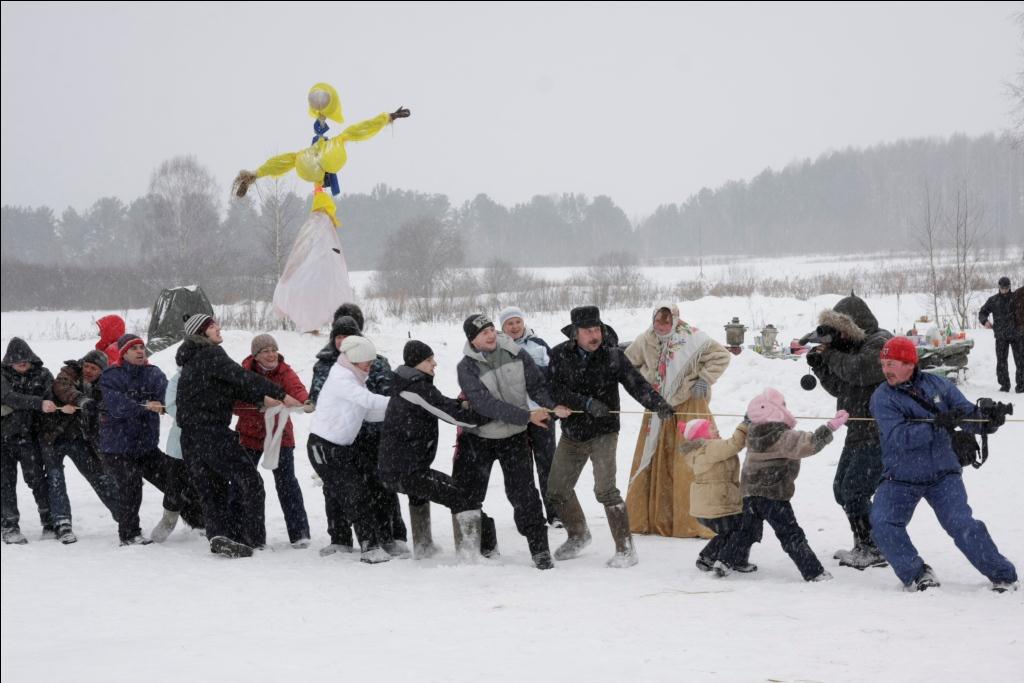 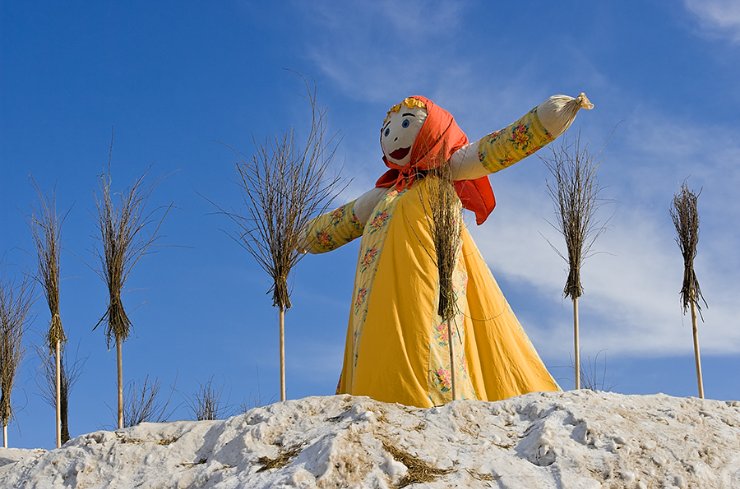 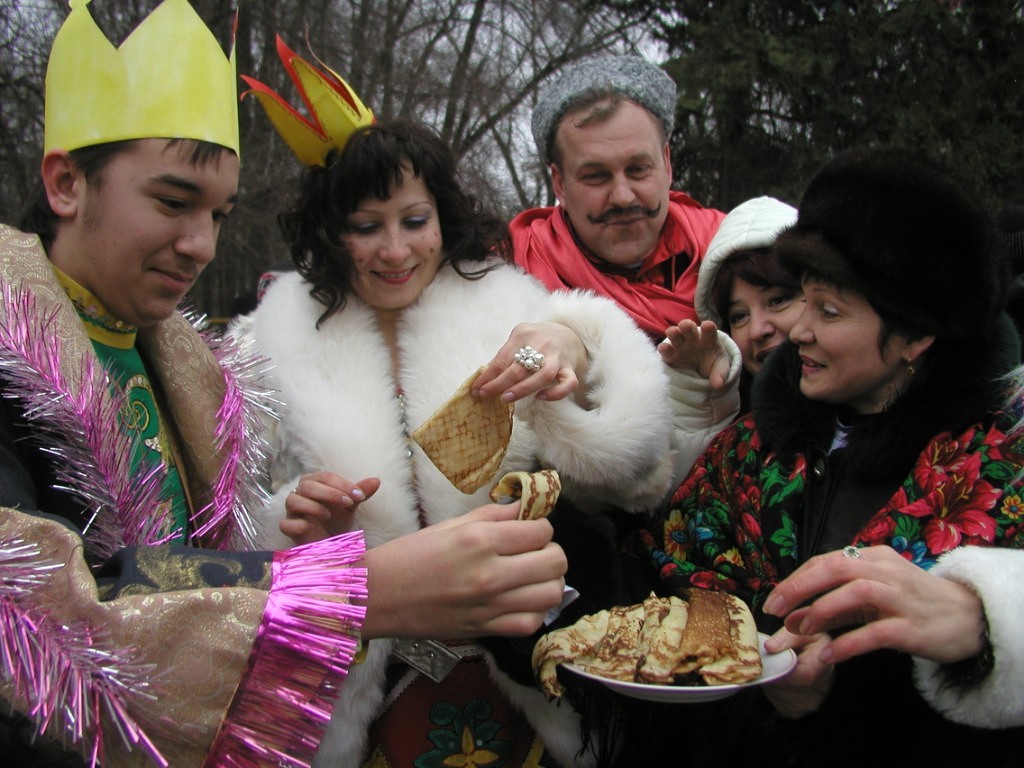 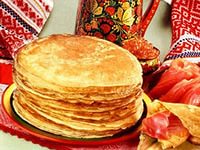 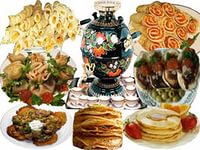 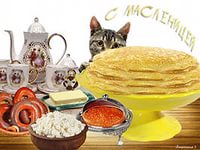 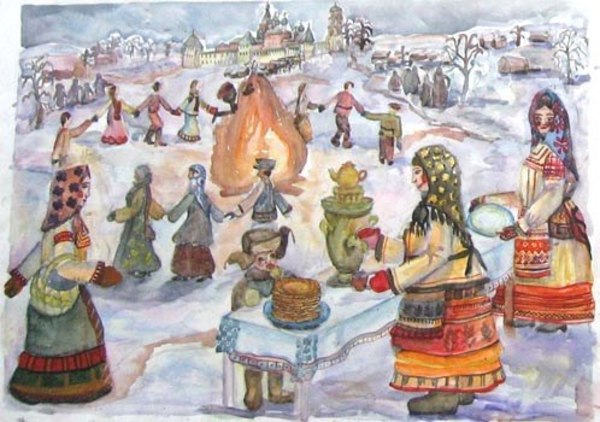 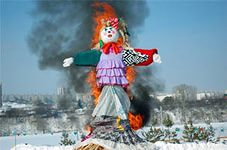 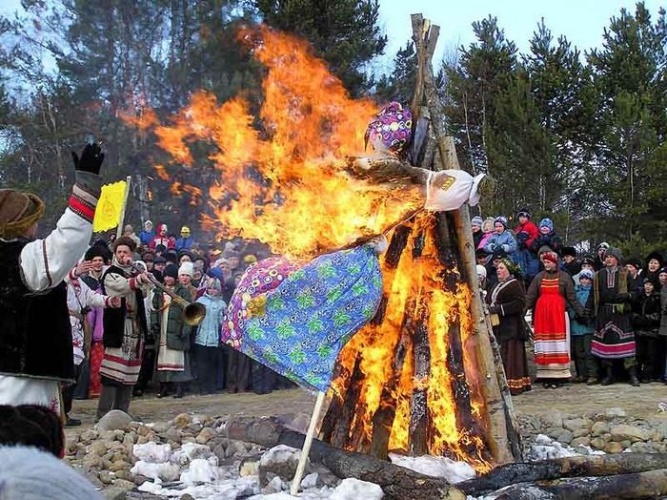 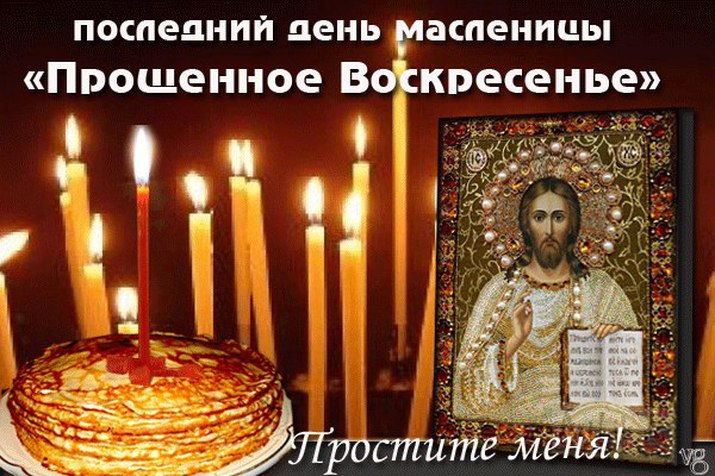 С Масленицей,
 с праздником вас я поздравляю,Вместе мы сегодня зиму провожаем,Мини солнышки уже все испечены,Называются они с гордостью «блины»!Этот день здоровье крепкое пусть дарит,И в ваш дом пусть счастье добродушно манит,Маслом и икрой блины ты поскорей намажь,И сложи из них ты яркий, радостный этаж!
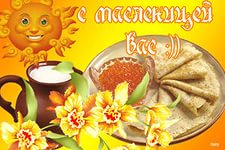 Пусть в этот праздник радостный и светлыйМир и добро будет в вашей семье,Блины на столе, улыбки и встречи,Мы скажем «спасибо» уходящей зиме!
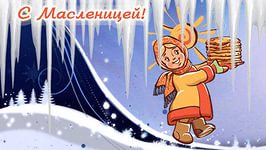 Спасибо за внимание!
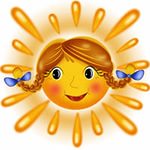